DIABETES MELLITUS – TIPO II
Jailda Vasconcelos
Juan Borges
Poliana Zanoni
Shamara Taylor
A diabetes tipo II
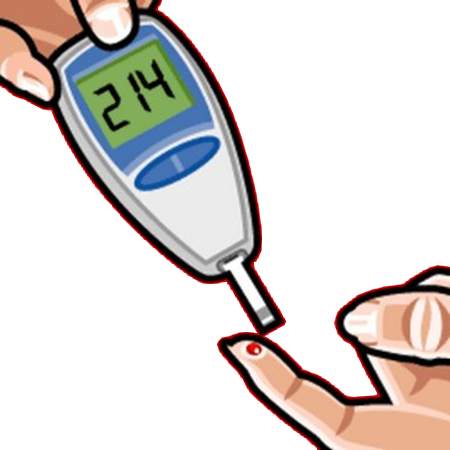 O diabetes é um grupo de doenças metabólicas caracterizadas por hiperglicemia e associadas a complicações, disfunções e insuficiência de vários órgãos, especialmente olhos, rins, nervos, cérebro, coração e vasos sanguíneos.
O diabetes tipo 2 é uma doença crônica que afeta a forma como o corpo metaboliza a glicose, principal fonte de energia do corpo. 

A pessoa com diabetes tipo 2 pode ter uma resistência aos efeitos da insulina - hormônio que regula a entrada de açúcar nas células - ou não produz insulina suficiente para manter um nível de glicose normal. 

Quando não tratado, o diabetes pode ser fatal.
Sinais e sintomas
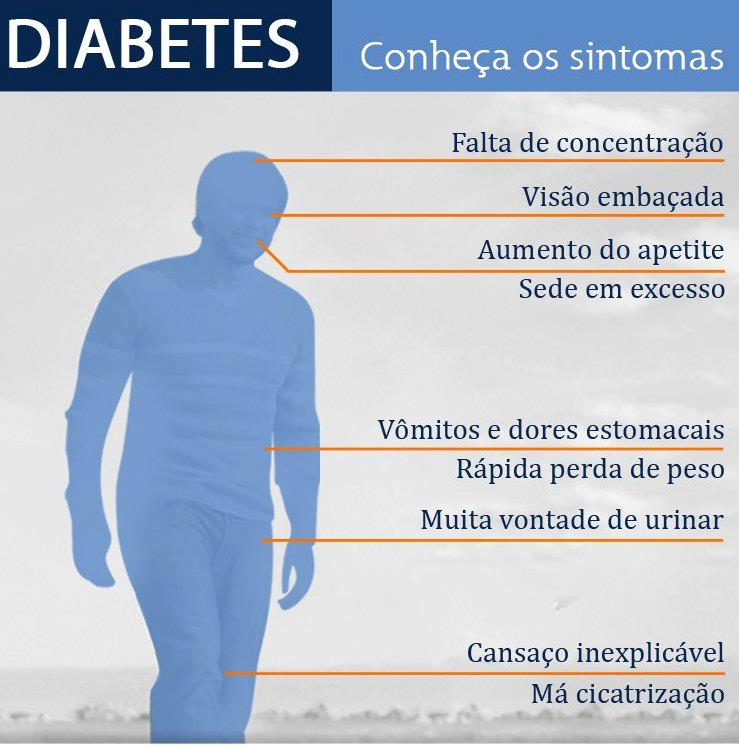 Incidência de Diabetes no mundo
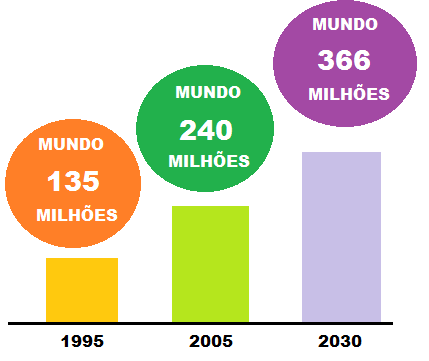 Incidência de Diabetes no Brasil
Causas principais:
Crescimento e envelhecimento populacional 

Maior urbanização

Progressiva prevalência de obesidade e sedentarismo
Fatores de Risco
Idade acima de 45 anos 
Obesidade e sobrepeso
Diabetes Gestacional anterior 
Histórico Familiar de Diabetes Tipo II
Pré-Diabetes 
Consumo elevado de Álcool
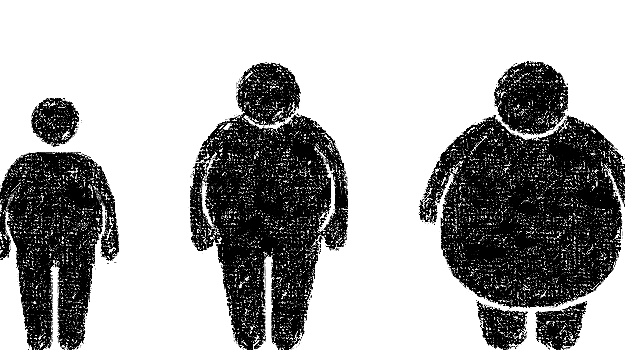 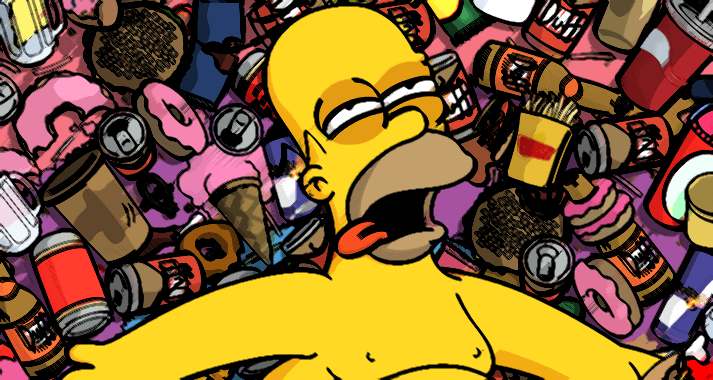 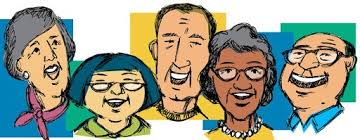 A paciente
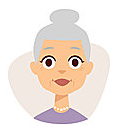 Mulher idosa, 60 anos
Mora com o marido e tem dois filhos.
Classe média baixa 
Pré disposição genética a diabetes
Alimentação desequilibrada antes e após o diagnóstico
Obesa
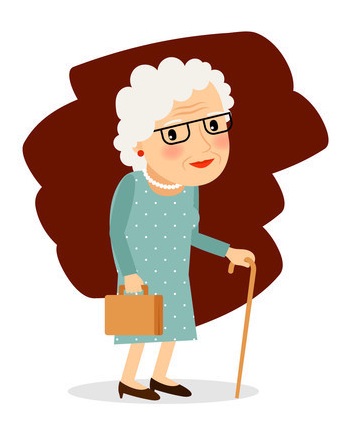 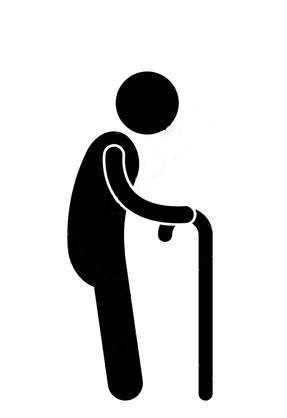 Sintomas pré-diagnóstico: sede, visão debilitada,  desconforto nos pés
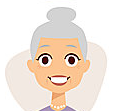 Timeline
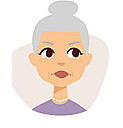 ?
Suspeita
?
?
Campanha promovida pela Faculdade de Ciências Farmacêuticas ao acaso

Resultado de glicemia fora dos níveis considerados normais após refeição: 
206 mg/dL

Orientação para consultar um médico
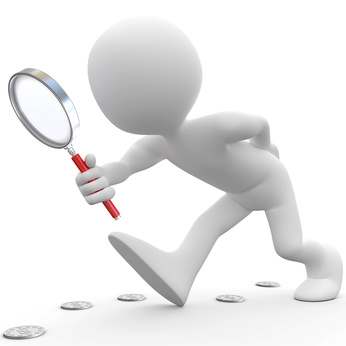 ?
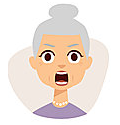 Diagnóstico
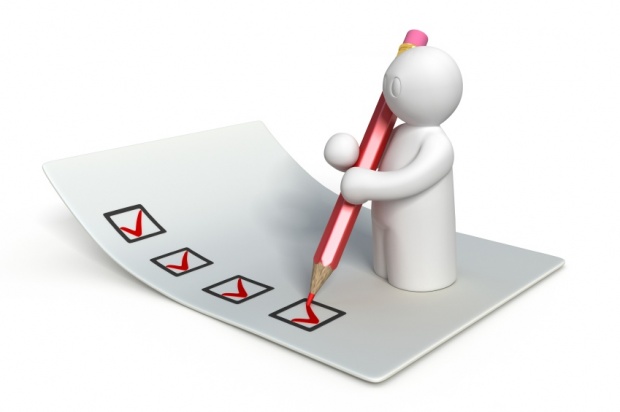 Realização de exames:

 Glicemia de jejum: nível de Glicemia de jejum glicose sanguínea após um jejum de 8 a 12 horas;
Teste oral de tolerância à glicose: O paciente recebe uma carga de 75 g de glicose, em jejum, e a glicemia é medida antes e 120 minutos após a ingestão;
 Glicemia casual: colhida em qualquer horário do dia, independente da última refeição realizada;

Conclusão: paciente diabética
Serviços e profissionais da saúde no acompanhamento
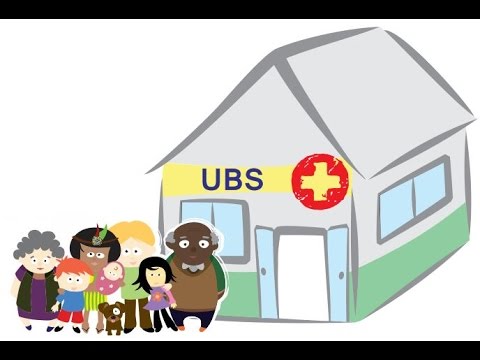 Atenção básica 

Nutricionista, oftalmologista, psicólogo, enfermeiros, educador físico, farmacêutico, médico, fisioterapeuta, técnicos laboratoriais, agentes comunitários
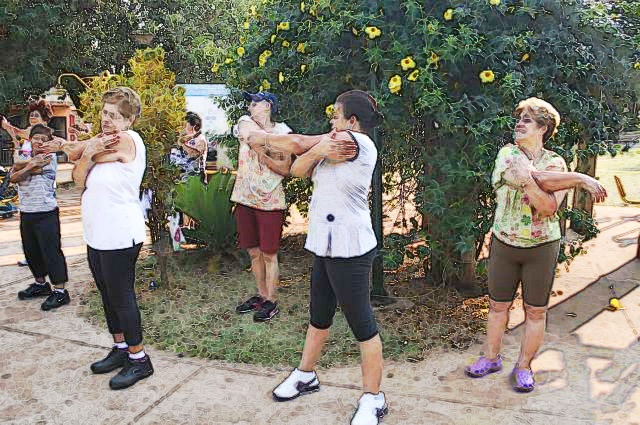 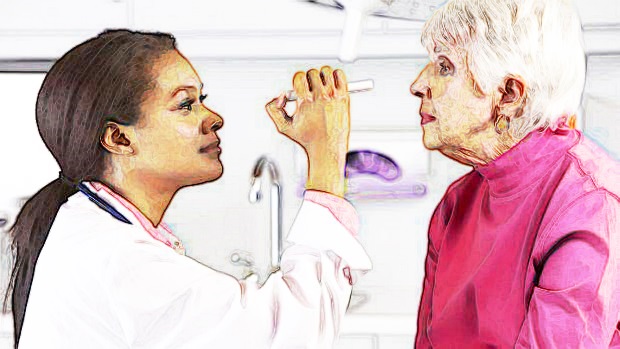 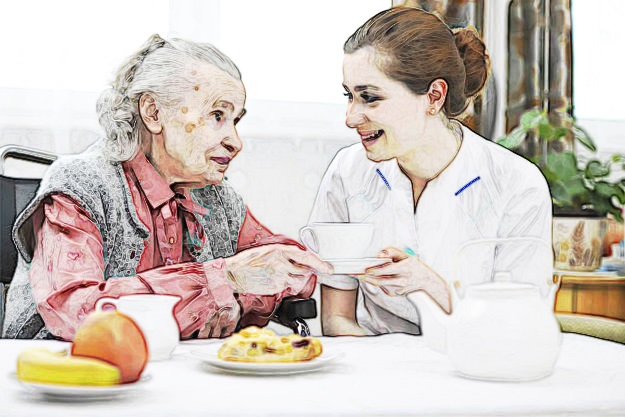 Terapias
Tratamentos não farmacológicos
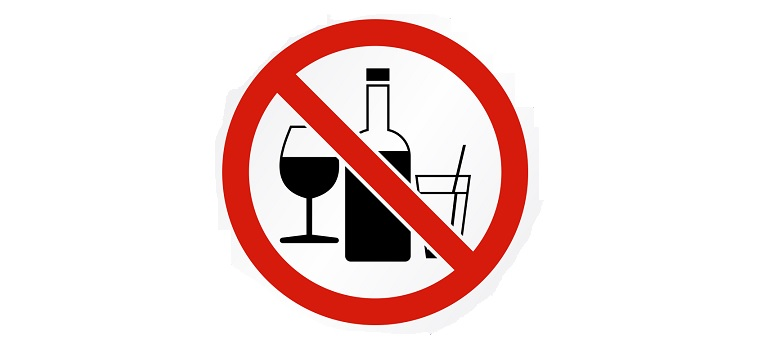 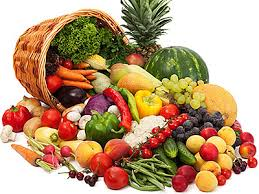 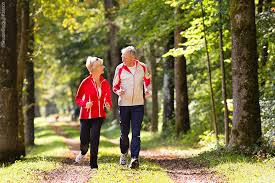 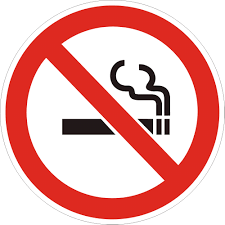 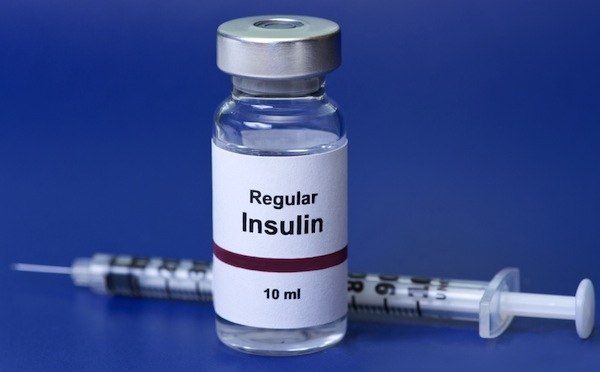 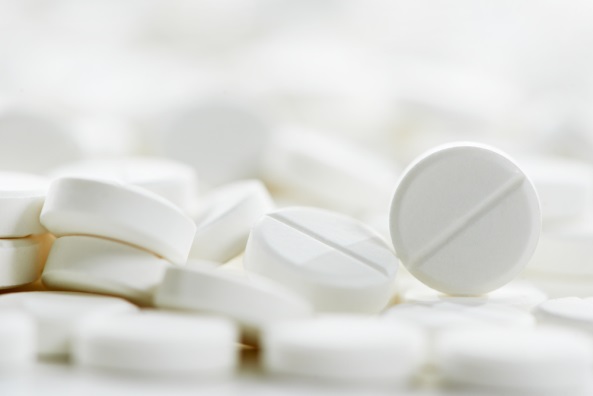 Terapias
Tratamentos farmacológicos:
Insulina, Hipoglicemiantes, Estatinas e 
Anticoagulantes

Disponibilizados pela rede pública através do Componente básico da assistência farmacêutica, com financiamento tripartite
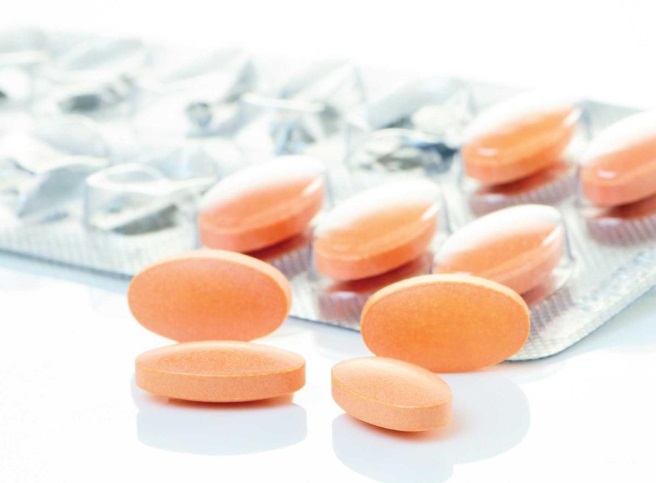 Uso de tecnologias duras
Uso de tecnologias leves
Orientações fornecida pelos Programas de Educação para Diabéticos (Autocuidado, conduzir à contínua melhoria do controle sobre a doença, aumentar a qualidade de vida e reduzir complicações da doença). 

Equipe de Saúde responsável pelo automonitoramento.
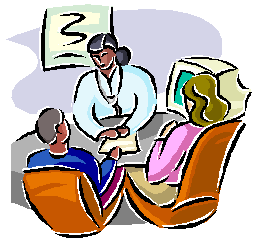 Uso de tecnologias leves
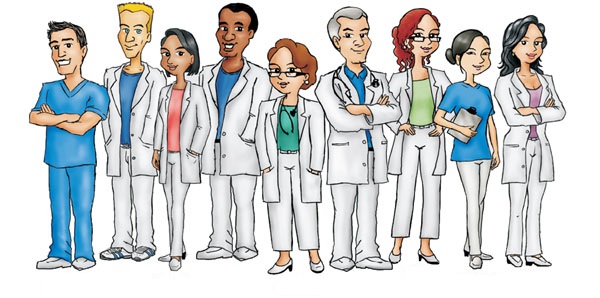 Acompanhamento clínico e seguimento terapêutico.
Orientação complementar das áreas de enfermagem, nutrição, psicologia, e educação física.
Local de Acesso de Medicamentos
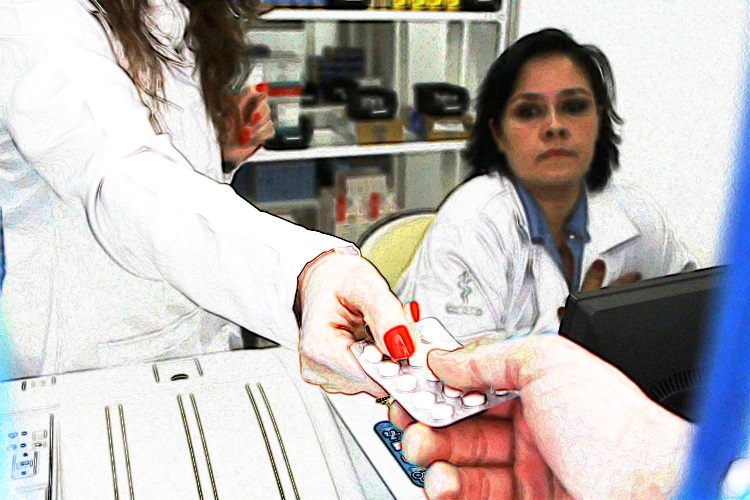 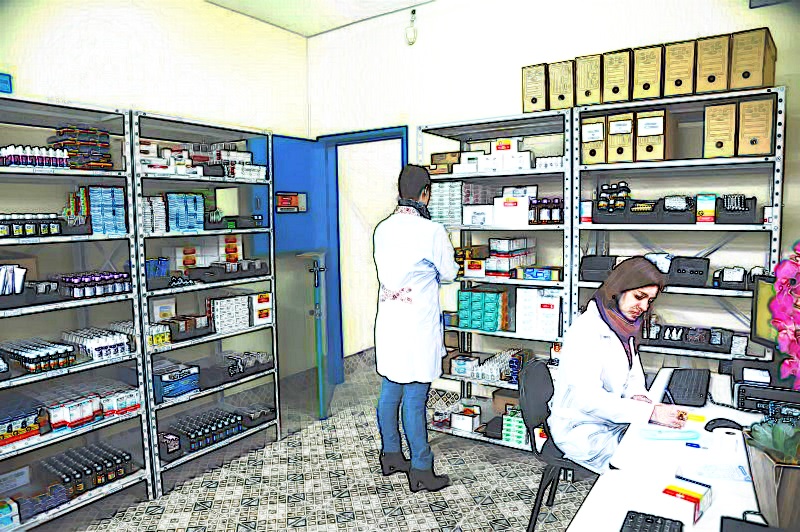 Farmácia da UBS 
Programa Nacional de Assistência Farmacêutica para Hipertensão Arterial e Diabetes Mellitus
Fatores que Determinam o Local de Acesso
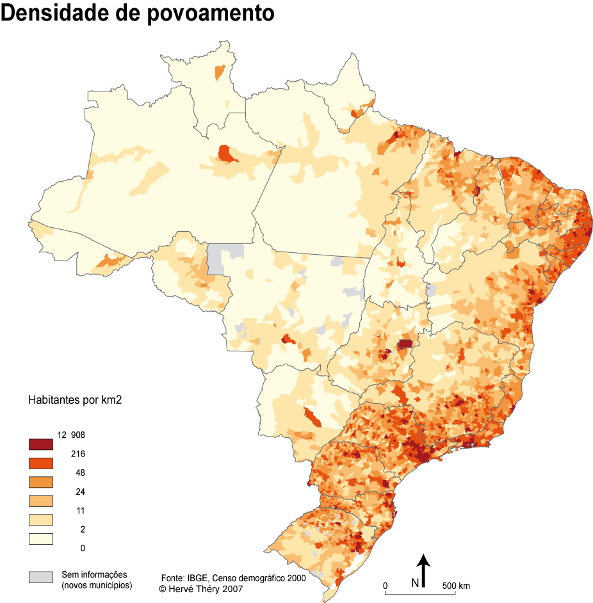 Fatores demográficos

Fatores socioeconômicos no consumo de medicamentos
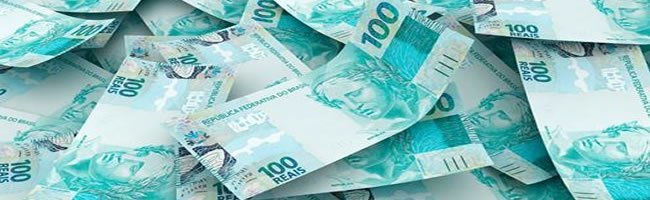 Referências bibliográficas:
Cadernos de Atenção Básica - Diabetes Melitus. Disponível em: http://bvsms.saude.gov.br/bvs/publicacoes/diabetes_mellitus.PDF

Diretrizes da Sociedade Brasileira de Diabetes. Disponível em: http://www.diabetes.org.br/sbdonline/images/docs/DIRETRIZES-SBD-2015-2016.pdf

RENAME 2014. Disponível em: http://www.saude.pr.gov.br/arquivos/File/0DAF/RENAME2014ed2015.pdf